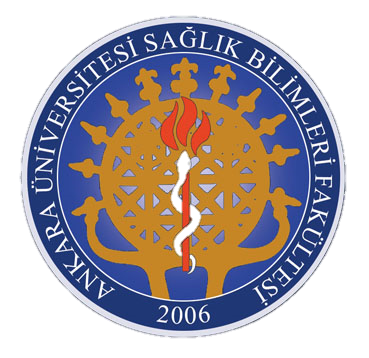 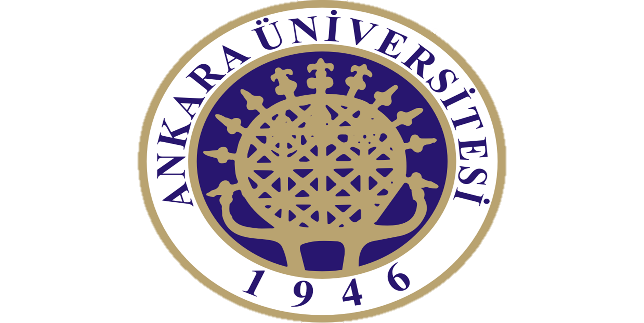 ERGENLİK PSİKOLOJİSİ
Sağlık Bilimleri Fakültesi 
Çocuk Gelişimi Bölümü
ERGENLİK DÖNEMİNDE AİLE ETKİSİ
EBEVEYN VE ERGEN ARASINDAKİ İLİŞKİNİN BOYUTLARI
Özerklik ve Bağlanma
Ebeveyn Kontrolü
Ebeveyn-Ergen Çatışması
Otoriteye karşı gelme, söz dinlememe, eleştirilmeye karşı hassalık, beğenmeme ve eleştirme ergenlik döneminin tipik tepkileri gibidir. 
Ergen bu yollar ile anne-babasından farklı bir birey olduğunu kanıtlamaya, kendi yeterliliğini göstermeye çalışır. 
Bir yandan da yalnız kalmaktan, hata yapmaktan korkar, anne-babanın ona rehberlik etmesine içten içe ihtiyaç duyar.
Anne-baba;
Bir anda duygu durumu değişen, 
Kendilerini eleştiren, 
Sorumluluklar konusunda umursamaz davranan, 
Otoritelerini ve kurallarını sorgulayan çocukları ile baş etmekte zorlanabilirler. 
Çünkü bu durum öncekilerden farklıdır, alışılagelmiş anne-baba-çocuk senaryosu atık geçerliliğini kaybetmeye başlamıştır.
Bazen ebeveynler ergenlik döneminin hassas bir dönem olduğunu anladıkları için bazen de ergenin öfke ve tepkisinden uzaklaşmak için bu dönemde kuralları  esnetirler. Böyle bir durumda ise sanılanın aksine ergen daha mutsuz olur.
EBEVEYN KONROLÜ
Ergen ebeveynliğinde yöneticilik rolünün önemli tarafı, ergenin gelişiminin etkili olarak izlenmesidir.
İzleme;
ergenin sosyal ortamlara, etkinliklere, ve arkadaşlara dair seçimlerinin ve akademik çabalarının denetlenmesi gibi öğelerden oluşur.  
Ebeveynleri kendilerine soru sorduğunda ebeveyn-ergenler ilişkisi yüksek düzeyde güven, kabul ve olumlu ilişki niteliğindeyse, ergenler ailelerine açıklama yapmaya daha isteklidirler.
ÖZERKLİK VE BAĞLANMA
Özerklik Çabası: 
Ergenler, özerklik kazanma ve kendi davranışları üzerinde kontrol sağlama yeteneklerini onların denetim isteklerine yetişkinlerin verdiği uygun tepkiler sayesinde kazanır.
Ergen özerklik için çabalarken deneyimli bir yetişkin, ergenin uygun kararlar verebildiği alanlarda denetimi bırakabilir,ergenin bilgilerinin kısıtlı olduğu alanlarda uygun kararlar verebilmesi için ona rehberlik eder.
Cinsiyet farklılıkları ergenlikte özerkliğin verilmesinde belirleyici bir unsurdur.
Erkeklere kızlardan daha fazla serbestlik tanınır.
Bağlanma Rolü:
Güvenli bağlanma, aynı zamanda ergenin ebeveynleri ile ilişkilerinde önemli bir kavramdır.
Serbestlik ve Denetimin Dengelenmesi:
Ergenler, bağımsızlığa doğru hareket etmelerine rağmen aileleri ile bağlantılı kalma ihtiyacı duyarlar.
EBEVEYN ERGEN ÇATIŞMASI
Ebeveyn ve ergen arasındaki çatışmalar odayı temiz tutmak, düzgün giyinmek, eve belli bir saatte gelmek, telefonda çok uzun konuşmamak gibi konulara odaklı olup daha çok ailenin günlük yaşamı ile ilgilidir.
Nadiren uyuşturucu ya da suç gibi ikilemler ile ilgilidir.
Ebeveyn ile çatışma ilk ergenlik döneminde artar,lise yıllarında bir bakıma sabit kalır ve sonra ergen 17-20 yaşına geldiğinde azalır.
Ergen-ebeveyn ilişkilerini karakterize eden günlük çatışmalar aslında pozitif gelişim işlevine hizmet edebilir.
Küçük anlaşmazlık ve tartışmalar ergenin aileye bağımlı olmaktan özerk bir birey olmaya geçişini sağlar.
Ergenler, büyük ve karmaşık bir dünyayı keşfederlerken ebeveynlerin önemli bağlanma şahsiyetleri ve destek hizmetleri olarak rol oynadıkları vurgulanmaktadır.
Birçok ailede ergen ile ebeveyn arasındaki çatışma ciddi olmaktan ziyade ılımlıdır.
Bazı ergen ve ebevynlerde ise yüksek oranda çatışmalar söz konusudur.
Kaynakça